2000s Pop Culture: Fashion, Movies, TV Shows, & Music
2000s Fashion & Fads
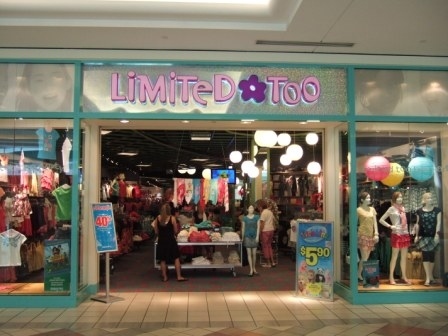 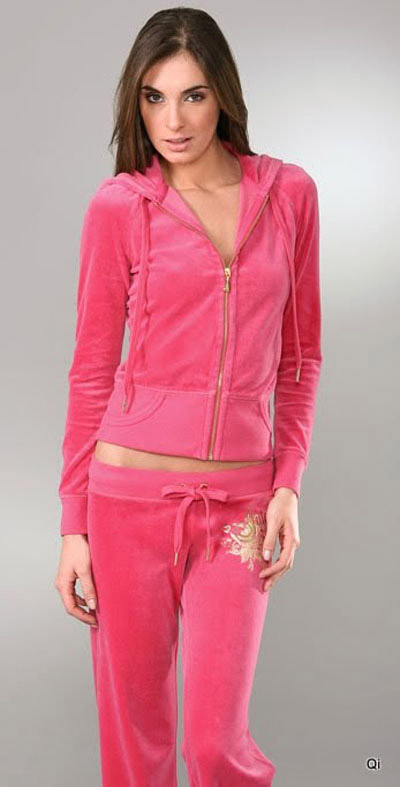 You wore these when you wanted to look hot. But also casual, you know?
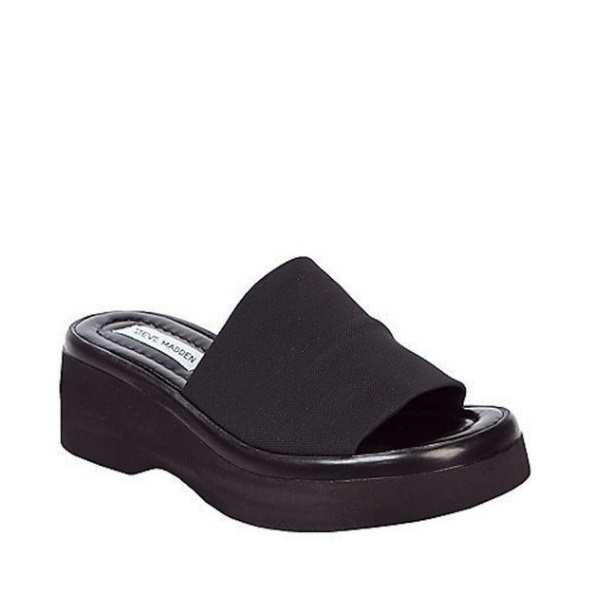 This was a really cool store….
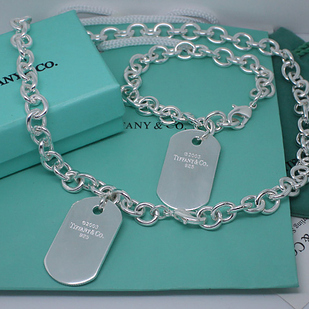 These necklaces were really popular
You wore this when you wanted to be comfortable but look cute
All of these were in style…
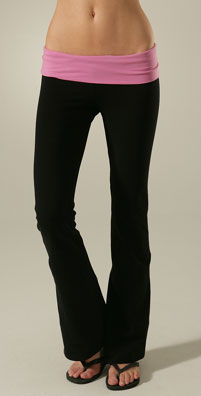 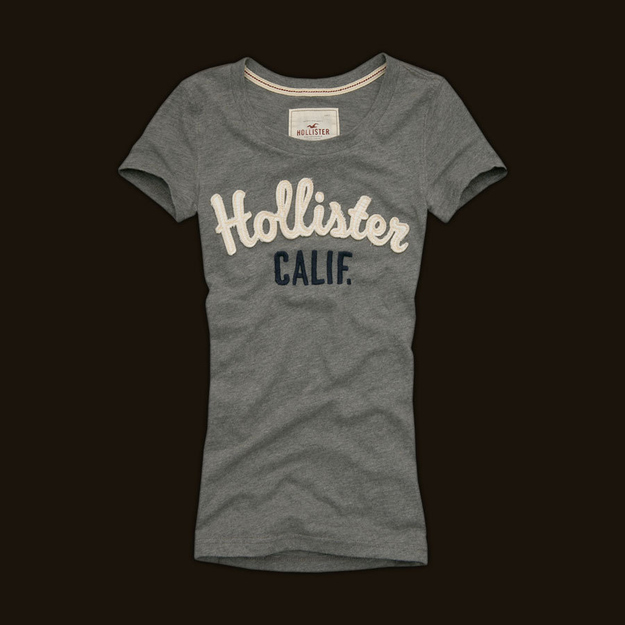 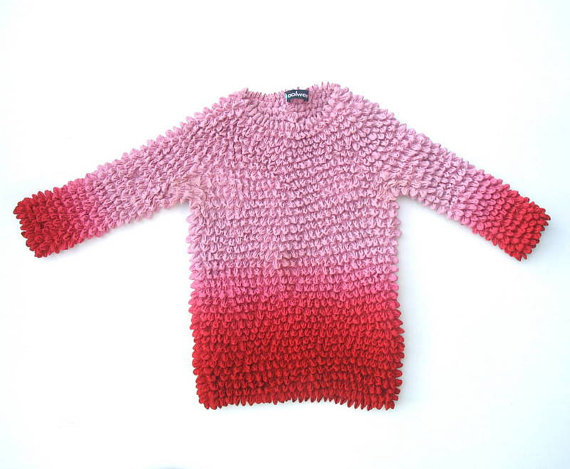 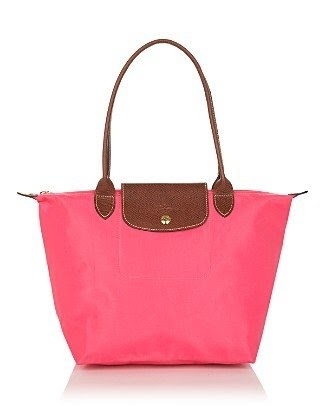 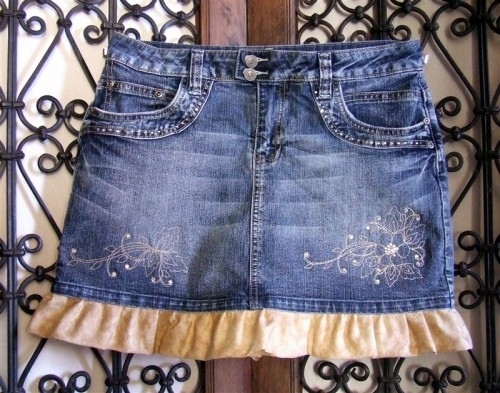 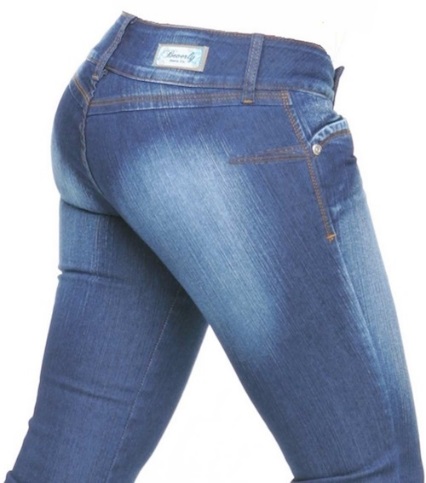 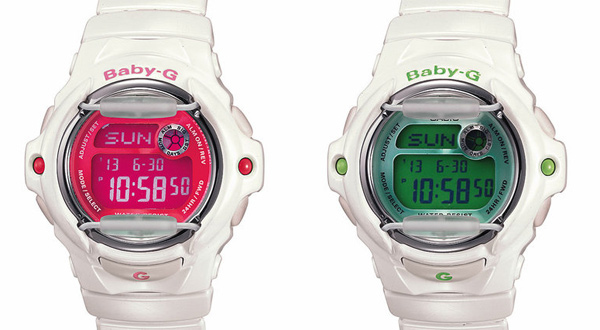 2000s Movies
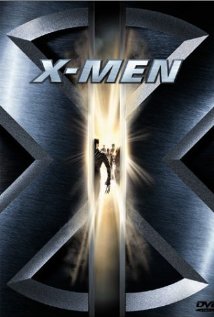 X-Men (2000)
Two mutants come to a private academy for their kind whose resident superhero team must oppose a terrorist organization with similar powers.
Gladiator (2000)
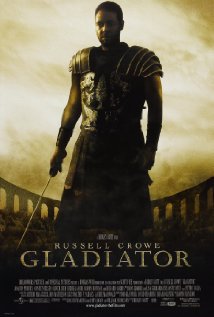 When a Roman general is betrayed and his family murdered by an emperor's corrupt son, he comes to Rome as a gladiator to seek revenge.
LOTR Trilogy (2001-2003)
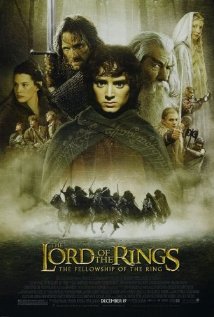 A meek hobbit of the Shire and eight companions set out on a journey to Mount Doom to destroy the One Ring and the dark lord Sauron.
Harry Potter and the Sorcerer’s Stone (2001)
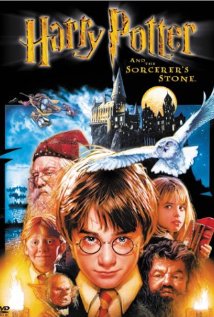 Rescued from the outrageous neglect of his aunt and uncle, a young boy with a great destiny proves his worth while attending Hogwarts School of Witchcraft and Wizardry.
Spider-Man (2002)
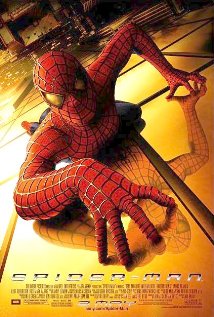 When bitten by a genetically modified spider, a nerdy, shy, and awkward high school student gains spider-like abilities that he eventually must use to fight evil as a superhero after tragedy befalls his family.
Pirates of the Caribbean – Curse of the Black Pearl (2003)
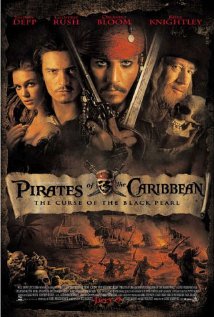 Blacksmith Will Turner teams up with eccentric pirate "Captain" Jack Sparrow to save his love, the governor's daughter, from Jack's former pirate allies, who are now undead.
Mean Girls (2004)
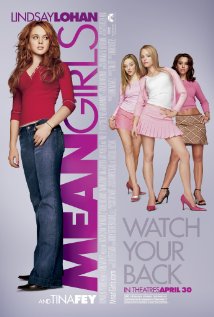 Cady Heron is a hit with The Plastics, the A-list girl clique at her new school, until she makes the mistake of falling for Aaron Samuels, the ex-boyfriend of alpha Plastic Regina George.
Batman Begins (2005)
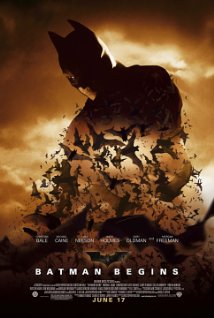 After training with his mentor, Batman begins his war on crime to free the crime-ridden Gotham City from corruption that the Scarecrow and the League of Shadows have cast upon it.
300 (2006)
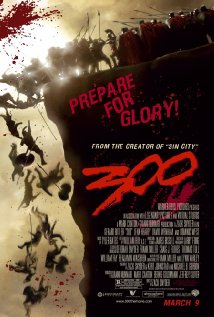 King Leonidas and a force of 300 men fight the Persians at Thermopylae in 480 B.C.
The Dark Knight (2008)
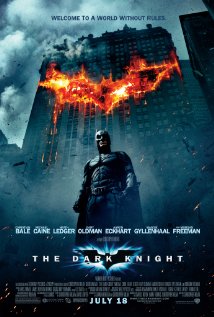 When Batman, Gordon and Harvey Dent launch an assault on the mob, they let the clown out of the box, the Joker, bent on turning Gotham on itself and bringing any heroes down to his level.
Twilight (2008)
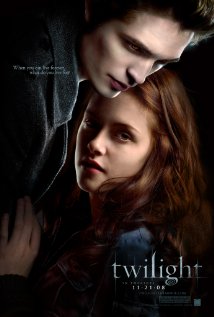 A teenage girl risks everything when she falls in love with a vampire.
Avatar (2009)
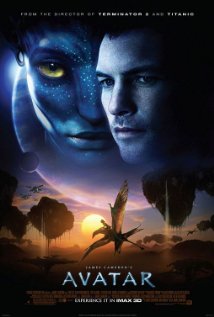 A paraplegic Marine dispatched to the moon Pandora on a unique mission becomes torn between following his orders and protecting the world he feels is his home.
2000s Music
“50 Songs from the 2000s That Will Instantly Put You in a Good Mood”
1. Jesse McCartney – Leavin’		19. Christina Aguilera – What a Girl Wants	37. Jimmy Eat World – The  Middle
2. Jet – Are You Gonna Be My Girl		20. Justin Timberlake – Senorita		38.DJ Sammy – Heaven
3. Miley Cyrus – Party in the U.S.A.		21.  Nine Days – Absolutely (Story of a Girl) 	39.Rihanna Umbrella
4. Shakira – Hips Don’t Lie		22. N’Sync – Bye Bye Bye			40.Gnarls Barkley – Crazy
5. Macy Gray – I Try			23.  All American rejects – Gives You Hell 	41. Britney Spears – Toxic
6. Pink – U and Ur Hand			24. Shaggy – It Wasn’t Me		42. Sisqo – Thong Song 
7. Britney Spears – Oops!...I Did It Again	25.  Outcast – Hey Ya			43. DMX – Party Up (UP in Here)
8. Bowling for Soup – 1985		26. Natasha Bedingfield – Unwritten		44. Duffy - Mercy
9. The Darkness – I Believe in a Thing Called Love	27. Eiffel 65 – Blue (Da Ba Dee)		45. Kanye West – Gold Digger
10. Ok Go – Here It Goes Again		28. Snoop Dogg – Drop It Like It’s Hot		46. Sara Bareilles – Love Song
11. Pussycat Dolls – Don’t Cha		29.  M.I.A. – Paper Planes		47. Janet Jackson – All For You
12. T.I. – Live Your Life			30. Gwen Stefani – Hollaback Gril		48.  Will Smith - Switch
13. Christina Aguilera – Come On Over Baby	31. Blink 182 – All the Small Things		49. Missy Elliot – Get Ur Freak On
14. Modest Mouse – Float On		32.  Destiny’s Child – Jumpin’ Jumpin’	50. Weezer – Beverly Hills
15. Beyonce – Crazy in Love		33. Blue Control - Hit ‘em Up Style (oops!)	
16. Yellowcard – Ocean Avenue 		34. Kelly Clarkson – Since U Been Gone		
17. Fountains of Wayne – Stacy’s Mom	35. Gavin De Graw – I Don’t Wanna Be	
18. Black Eyed Peas – I Gotta Feeling		36. Fall Out Boy – Sugar, We’re Going Down
2000s TV Shows
Lost (2004-2010)
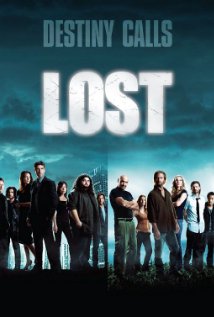 The survivors of a plane crash are forced to work together in order to survive on a seemingly deserted tropical island.
Mad Men (2007-)
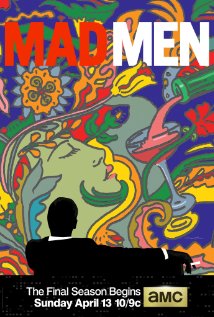 A drama about one of New York's most prestigious ad agencies at the beginning of the 1960s, focusing on one of the firm's most mysterious but extremely talented ad executives, Donald Draper.
NCIS (2003-)
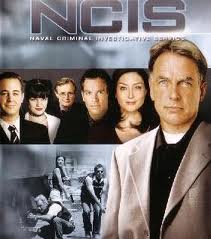 The cases of the Naval Criminal Investigative Service with Special Agent Leroy Jethro Gibbs and his team, Special Agent Anthony DiNozzo, Jr., Special Agent Timothy McGee, Special Agent Kate Todd (Seasons 1 & 2), Moussad Liaison officer Ziva David (Season 3-10), Medical Examiner Dr. Donald (Ducky) Mallard, forensic scientist officiado Abby Sciuto, and Director of NCIS Leon Vance.
Breaking Bad (2008-2013)
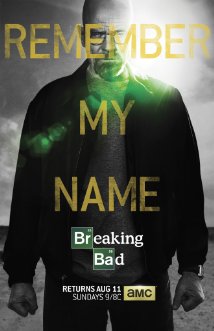 To provide for his family's future after he is diagnosed with lung cancer, a chemistry genius turned high school teacher teams up with an ex-student to cook and sell the world's purest crystal meth.
Gilmore Girls (2000-2007
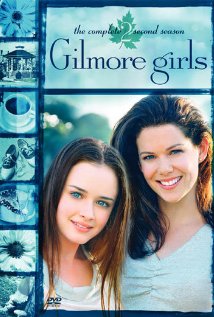 A drama centering around the relationship between a thirtysomething single mother and her teen daughter living in Stars Hollow, Connecticut.
The Colbert Report (2005-)
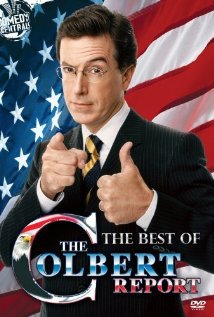 Satirist news caster Stephen Colbert provides humorous commentary on the big issues going on in the United States and the rest of the world, with his larger then life ego and overly patriotic spirit along with him every step of the way.
MTV’s Cribs (2000-)
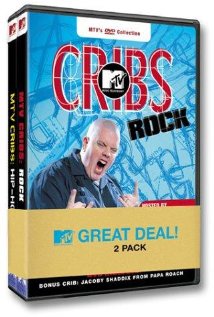 MTV's Cribs take you on exclusive tours through the domestic sanctuaries that some of today's most favorite stars call home.
Laguna Beach: The Real Orange County (2004-2006)
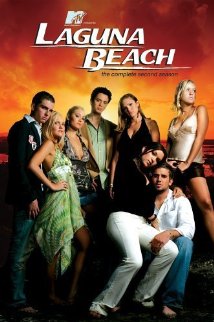 MTV follows eight teens living in Laguna Beach nearing the end of high school and beginning the next chapter of their lives.
The Hills (2006-2010)
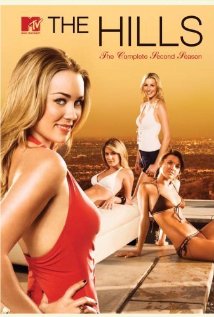 After high school graduation, "Laguna Beach" alumna Lauren sets out to live on her own in Los Angeles and work as an intern at Teen Vogue.
Lizzie McGuire (2001-2004)
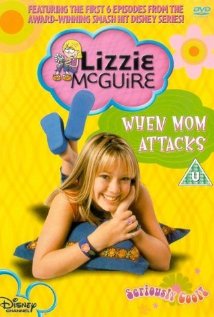 The comic misadventures of a 13-year-old with an animated alter ego starring Hilary Duff.
Even Stevens (1999-2003)
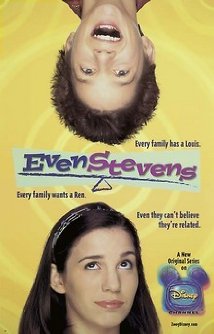 The misadventures of the Stevens family, a family of five from Sacramento, California starring Christy Carlson Romano and Shia LaBeouf.
Hannah Montana (2006-2011)
Adventures of a teenage pop star who keeps her identity secret from even her closest friends by using a disguise on stage.
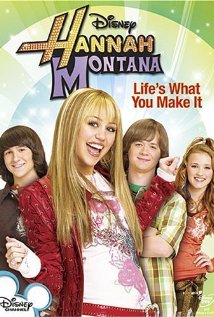 The OC (2003-2007)
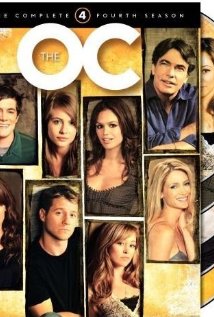 A troubled youth becomes embroiled in the lives of a close-knit group of people in the wealthy, upper-class neighborhood of Newport Beach, Orange County, California.
Veronica Mars (2004-2007)
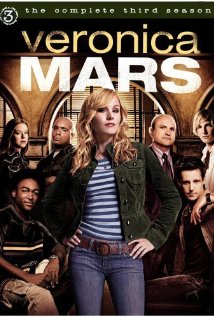 After her best friend is murdered and her father is removed as county sheriff, Veronica Mars dedicates her life to cracking the toughest mysteries in the affluent town of Neptune.